Basics of HTML & CSS
For Beginners
What is HTML?
You need you to find the meaning of it…google it..
https://www.w3schools.com/html/default.asp
What you will need to start :
Web browser:
Chrome
Or Safari
Or Firefox
Please do not use Internet explorer
Text Editor or IDE: 
https://www.codecademy.com/article/what-is-an-ide
Sublime or Visual studio Code
https://code.visualstudio.com/
With visual studio code you have to install extensions:
Prettier
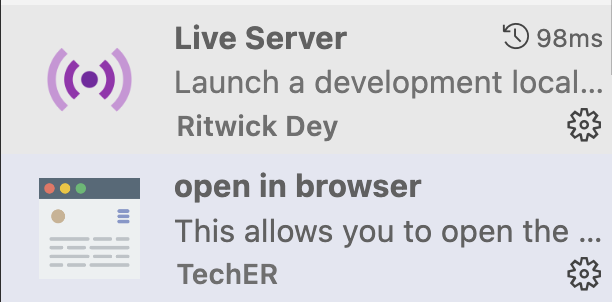 How to create a file with html:
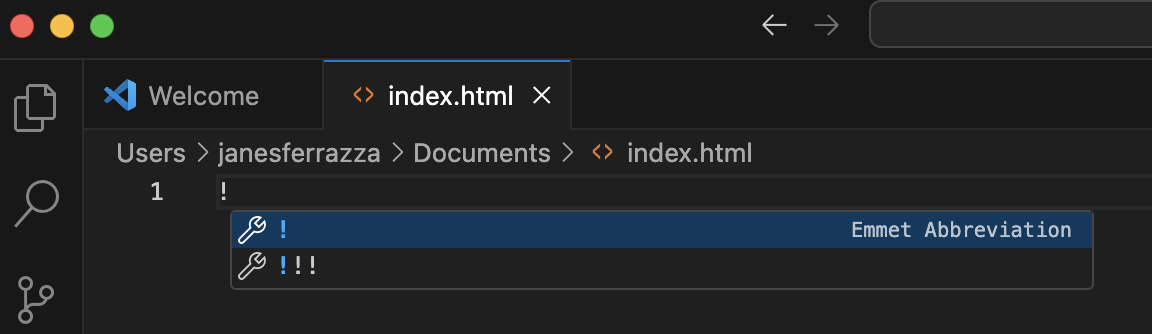 Just create a folder and name a file anything ending with .html
By typing html then tab you can start your first html file.  
This is the result of your first html file.
Mandatory tags in the HTML page (HTML, head, body)
<!DOCTYPE html>
<html lang="en">
<head>
   <meta charset="UTF-8">
   <meta http-equiv="X-UA-Compatible" content="IE=edge">
   <meta name="viewport" content="width=device-width, initial-scale=1.0">
   <title>Document</title>
</head>
<body>
  
</body>
</html>
How to specify the metadata in HTML5?
Specify in the <Head>
Specify in the <Body>
Specify in the <Script>
Specify in the <Footer>
The head contains the script for javascript or title which you can edit at this time. The head also contains the metadata information as seen here:
<head>
   <meta charset="UTF-8">
   <meta name="viewport" content="width=device-width, initial-scale=1.0">
   <title>Document</title>
</head>
The body tags as we call it contains the information that we will display in the chrome web browser
<body>
  
</body>
What is the root element of html?
The <html> element is the root element and it defines the whole HTML document.
It has a start tag <html> and an end tag </html>.
Then, inside the <html> element there is a <body> element:
How would you write something in html as a heading?
The HTML element is everything from the start tag to the end tag:
<tagname>Content goes here...</tagname>
Examples of some HTML elements:
<h1>My First Heading</h1>
<p>My first paragraph.</p>
Heading in different fonts:  How would we do it?
Heading 1
Heading 2
Heading 3
Heading 4
Heading 5
Heading 6
Try it Yourself »
Here it is :
<h1>Heading 1</h1>
<h2>Heading 2</h2>
<h3>Heading 3</h3>
<h4>Heading 4</h4>
<h5>Heading 5</h5>
<h6>Heading 6</h6>
According to Semantics what do we need?
https://www.w3schools.com/css/tryit.asp?filename=trycss_intro
<style>
body{Background-color: lightblue;
}h1{ Color: white;
Text-align: center;
}
</style>
Note: ** This is in the head ***
The href Attribute or hyperlink ( link to a website )
The <a> tag defines a hyperlink. The href attribute specifies the URL of the page the link goes to:
<a href="https://www.w3schools.com" >Visit W3Schools</a>
Do you know what is missing according to Accessibility in here?
Can you change the link to google, amazon, and other links:
https://www.w3schools.com/css/tryit.asp?filename=trycss_display_inline_list
The src Attribute for images
The <img> tag is used to embed an image in an HTML page. The src attribute specifies the path to the image to be displayed:
<img src="img_girl.jpg" width="500" height="600">
Do you know what is missing according to Accessibility in here?
https://www.w3schools.com/html/tryit.asp?filename=tryhtml_images_trulli
Working with row and column data using the table tags: https://www.w3schools.com/html/html_tables.asp
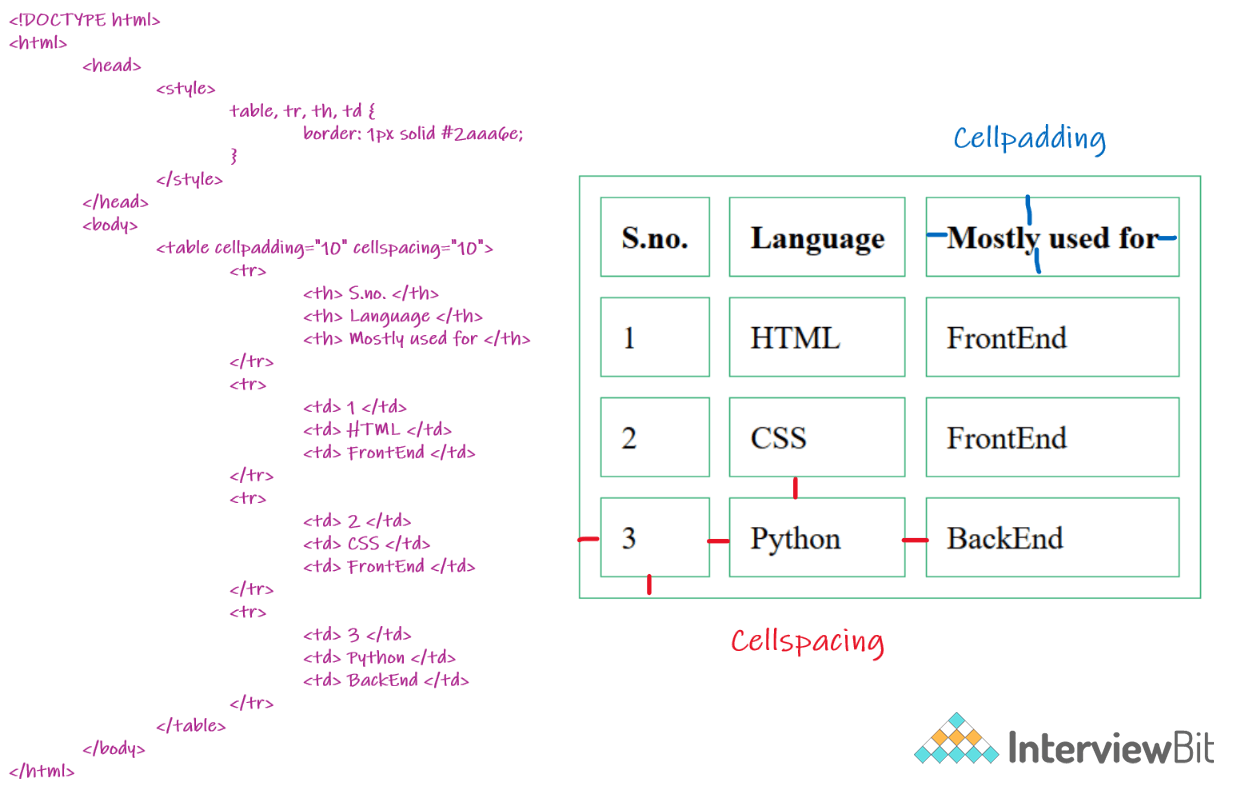 The void elements in HTML are as follows:
https://developer.mozilla.org/en-US/docs/Glossary/Void_element
<br>
<col>
<embed>
<hr>
<img>
What is CSS ?
CSS stands for Cascading Style Sheets
CSS describes how HTML elements are to be displayed on screen, paper, or in other media
CSS saves a lot of work. It can control the layout of multiple web pages all at once
External stylesheets are stored in CSS files
Class vs. Id in CSS
https://www.w3schools.com/css/css_selectors.asp
<h1  id="para1">Hello World!</h1>
<style>
#para1 {
  text-align: center;
  color: red;
}
</style>
Research in google HTML with Mosh youtube
https://www.youtube.com/watch?v=qz0aGYrrlhU&t=1136s
Three Ways to Insert CSS
External CSS
Internal CSS
Inline CSS
External:
Example
External styles are defined within the <link> element, inside the <head> section of an HTML page:
<!DOCTYPE html>
<html>
<head>
<link rel="stylesheet" href="mystyle.css">
</head>
<body>
Here is how the "mystyle.css" file looks:
body {
  background-color: lightblue;
}

h1 {
  color: navy;
  margin-left: 20px;
}
2. Internal CSS
<head>
<style>
body {
  background-color: linen;
}
h1 {
  color: maroon;
  margin-left: 40px;
}
</style>
</head>
3. Inline CSS
An inline style may be used to apply a unique style for a single element.
<body>
<h1 style="color:blue;text-align:center;">This is a heading</h1>
<p style="color:red;">This is a paragraph.</p>
</body>
Note: This is what the computer understands first. So, an inline style has the highest priority, and will override external and internal styles and browser defaults.
Tip: An inline style loses many of the advantages of a style sheet (by mixing content with presentation). Use this method sparingly.
HTML Tags Topics that we will learn:
Including external page links in a page using anchor tags and its properties • Working with row and column data using table tags 
Hiding and unhiding elements using display property 
image tag, p tag, ul and ol tags, li, nobr, hr, br etc 
Layouts, forms, buttons 
Input fields ( text box, radio button, checkbox, dropdown, text area etc) HTML5 
List of Browsers support HTML5 
Media tags (audio and video tags) 
Graphics using Canvas tag 
Drag and Drop features 
Working on locations lat and long using Geolocation 
Storing user preferences using LocalStorage. 
After the Break….
HTML Links - The target Attribute
By default, the linked page will be displayed in the current browser window. To change this, you must specify another target for the link.
The target attribute specifies where to open the linked document.
The target attribute can have one of the following values:
_self - Default. Opens the document in the same window/tab as it was clicked
_blank - Opens the document in a new window or tab
_parent - Opens the document in the parent frame
_top - Opens the document in the full body of the window
Try this:
<a href="https://www.w3schools.com/" title=”w3schools”  target="_blank">Visit W3Schools!</a>
2. Hiding and unhiding elements using display property
https://www.w3schools.com/css/css_display_visibility.asp
Hide an Element - display:none or visibility:hidden?